Oficina Pedagógica do Diagrama de Gowin
Piúma-ES, Julho de 2018
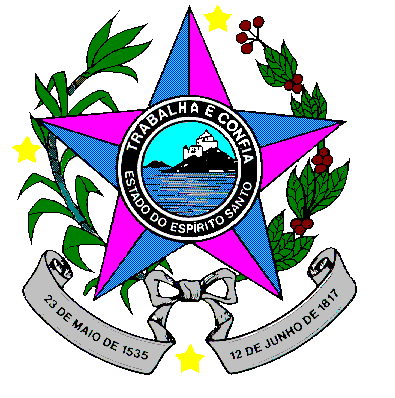 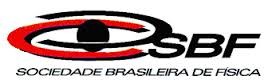 Experimento:
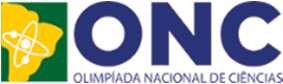 Alunos: Guilherme Miranda  2°M01
Prof. Lucas Antonio Xavier 
EEEFM Professora Filomena Quitiba-  lucas.perobas@gmail.com
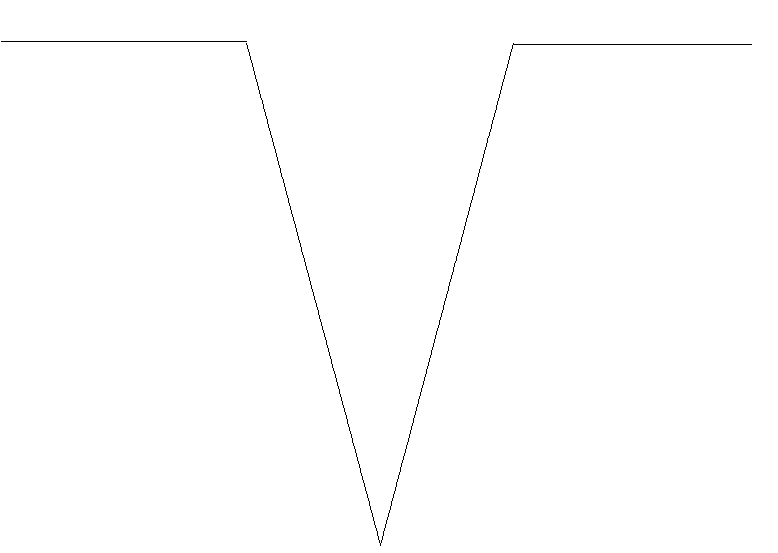 Domínio Conceitual
Domínio Metodológico
Questão ou básica:
O trilho de ar é um dispositivo utilizado em laboratórios de física para analisar movimentos em que corpos de prova (carrinhos) podem se mover com atrito desprezível. Qual a massa de M2?
O resultado encontrado coincide com o que você esperava? Em caso negativo, justifique o PORQUE das diferenças: 
   SIM
Teoria: Velocidade escalar media
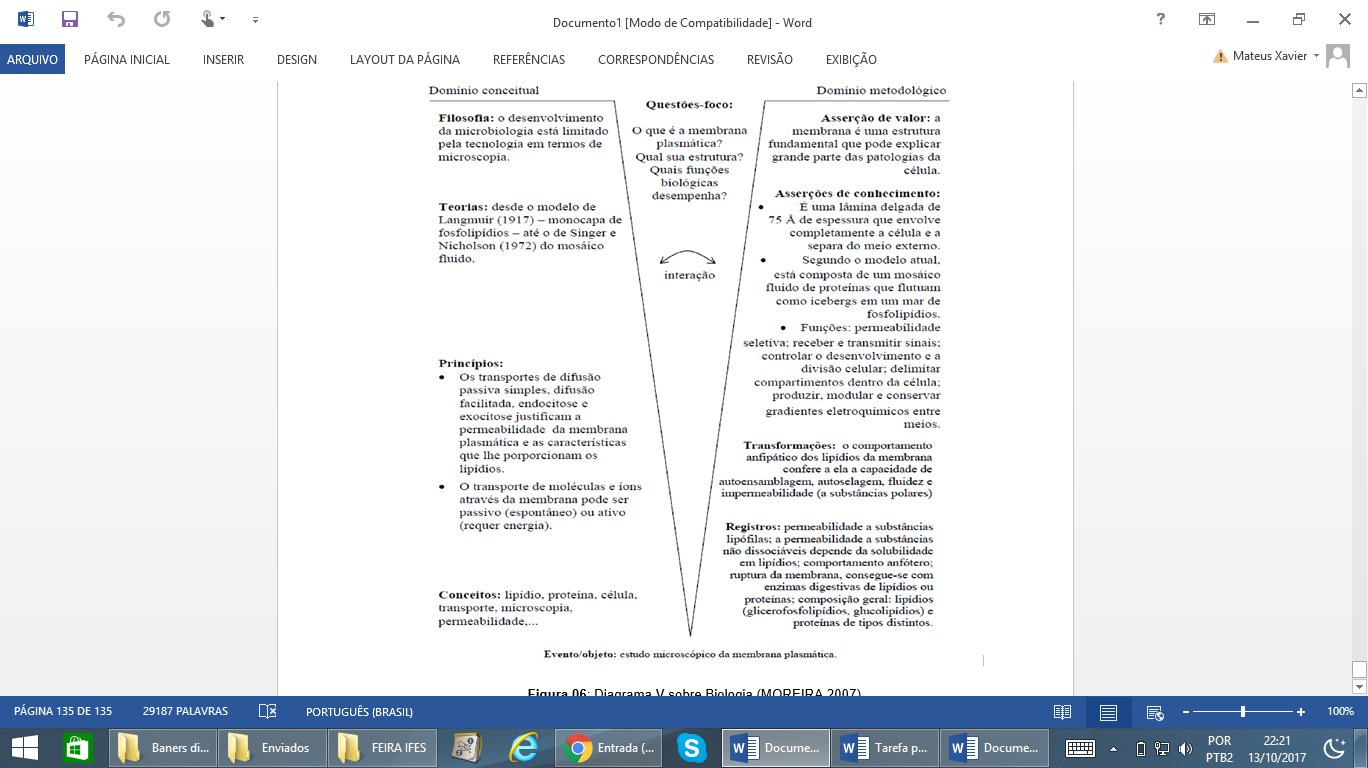 Princípios:  CINEMATICA ESCALAR Estudo dos movimentos de conceitos básicos como posição, velocidade e aceleração de um certo ponto ou corpo.
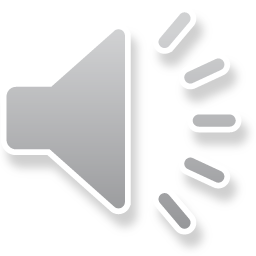 Conclusão e Justificativa:

 Qf = Qi

 (M1+M2) Vf=M1V1

(150,0+M2)5,0=150,0.15,0

150,0+M2=450,

M2=300,0g
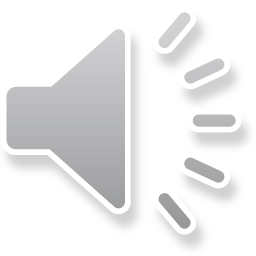 Conceitos: 
     Referencial, Movimento e Repouso e trajetória
Transformações (tabela,/conta/gráfico):

        Vm = ΔS      ou      Vm = S2 – S1             
                   Δt                          T1 – T2
O que você espera como resultado desse experimento Os sensores eletrônicos distribuídos ao longo do trilho determinam as posições e registram os instantes associados a passagem de cada carrinho, gerando os dados do quadro.
Registros / Dados:
   WWW.WIKIFISICA.COM/ENEM
   WWW.WIKIFISICA.COM/HIBRIDO
Evento (Montagem do equipamento/experimento): Após receber minha   questão do Enem , entrei no site wikifica.com, pelo meu computador, através da internet, livro de fisica , fiz um pequeno raciocínio para saber em  qual a melhor competencia e habilidades ela melhor  se em caixa , e através do auxilio do fone de ouvido   assim pude concluir meu podcast.
O que foi observado: 
Com base nos dados experimentais, o valor da massa do
carrinho 2 é igual a

c) 300,0 g.
O que foi feito:
O foi feito= 
ponto material descrevendo uma certa trajetória em relação a um determinado referencial.